ADATBÁZISAINK
ARCANUM – DIGITÁLIS TUDOMÁNYTÁR
2023. január 23.
Készítette: Perjés Dorottya, Homor Péter
Tartalomjegyzék
Általános tudnivalók
Kapcsolódás karhoz, tanszékhez
Dokumentumtípusok
Keresési, szűrési lehetőségek
Kiegészítő / extra funkciók
Szerzői profil / felhasználói fiók
Gyakorlati példák
Általános tudnivalók
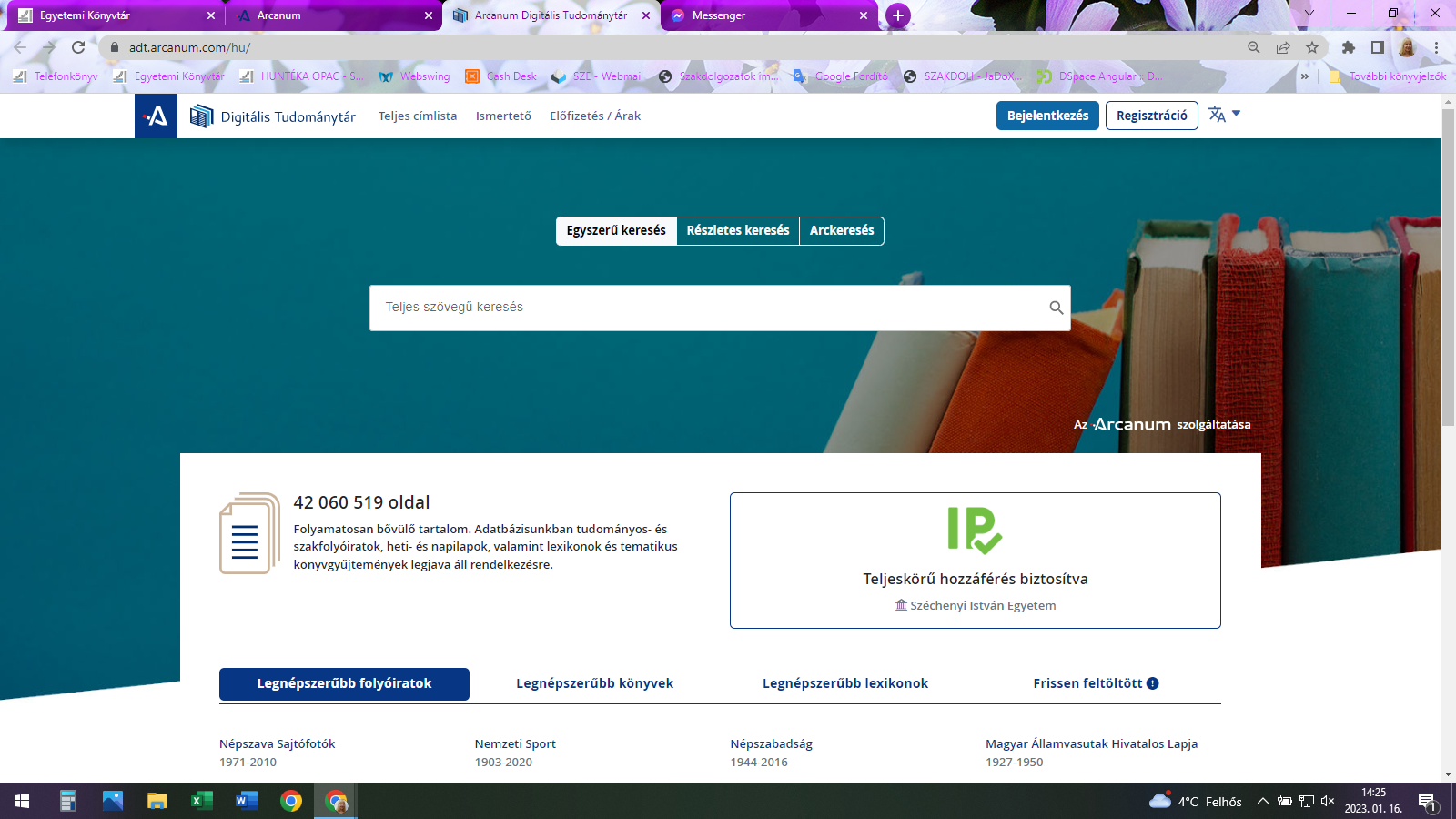 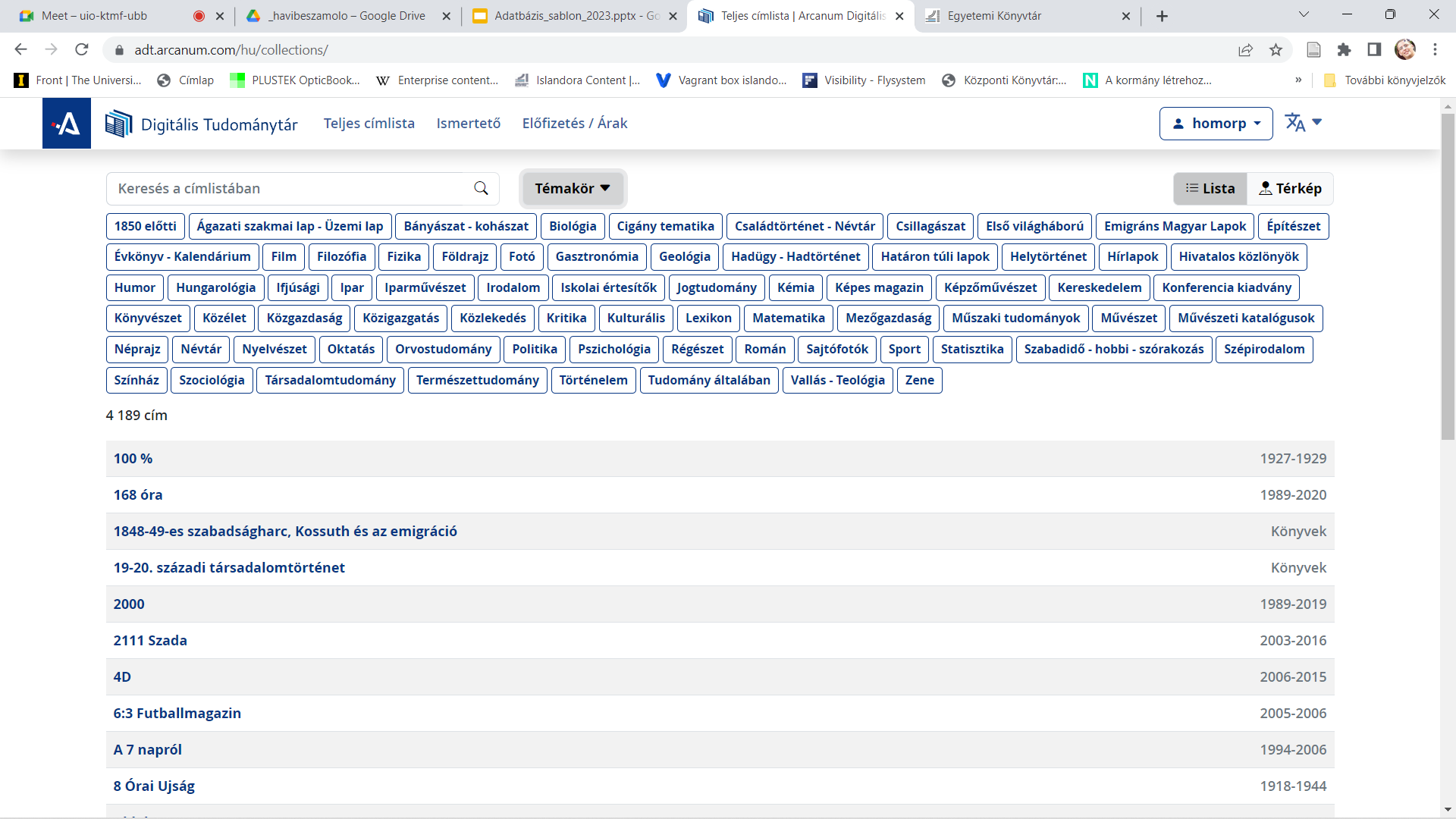 Kapcsolódás karhoz, tanszékhez
Kapcsolódás karhoz, tanszékhez
Kapcsolódás karhoz, tanszékhez
Magyar nyelvű időszaki kiadványok min 95%-a
Hírlapok (kb 100%), Népszava sajtófotók (1971–2010)
Mindenféle történeti munkához
Alap kézikönyvek digitalizált változata
Keresőmotor kiváló (vs. EPA)
Arcanum univerzum 
Arcanum Kézikönyvek, Hungaricana: Képcsarnok, Levéltárak, Népzenei gyűjtemény. 
Nemzetközi lábak: Arcanum Térképek Online (Mapire), Matricula Online
Dokumentumtípusok
Elérhető dokumentumtípusok:

Időszaki kiadványok
heti- és napilapok,
tudományos- és szakfolyóiratok,
közlönyök,
Könyv
lexikonok,
tematikus könyvgyűjtemények teljes tartalma
Keresési, szűrési lehetőségek
Keresés a címlistában:
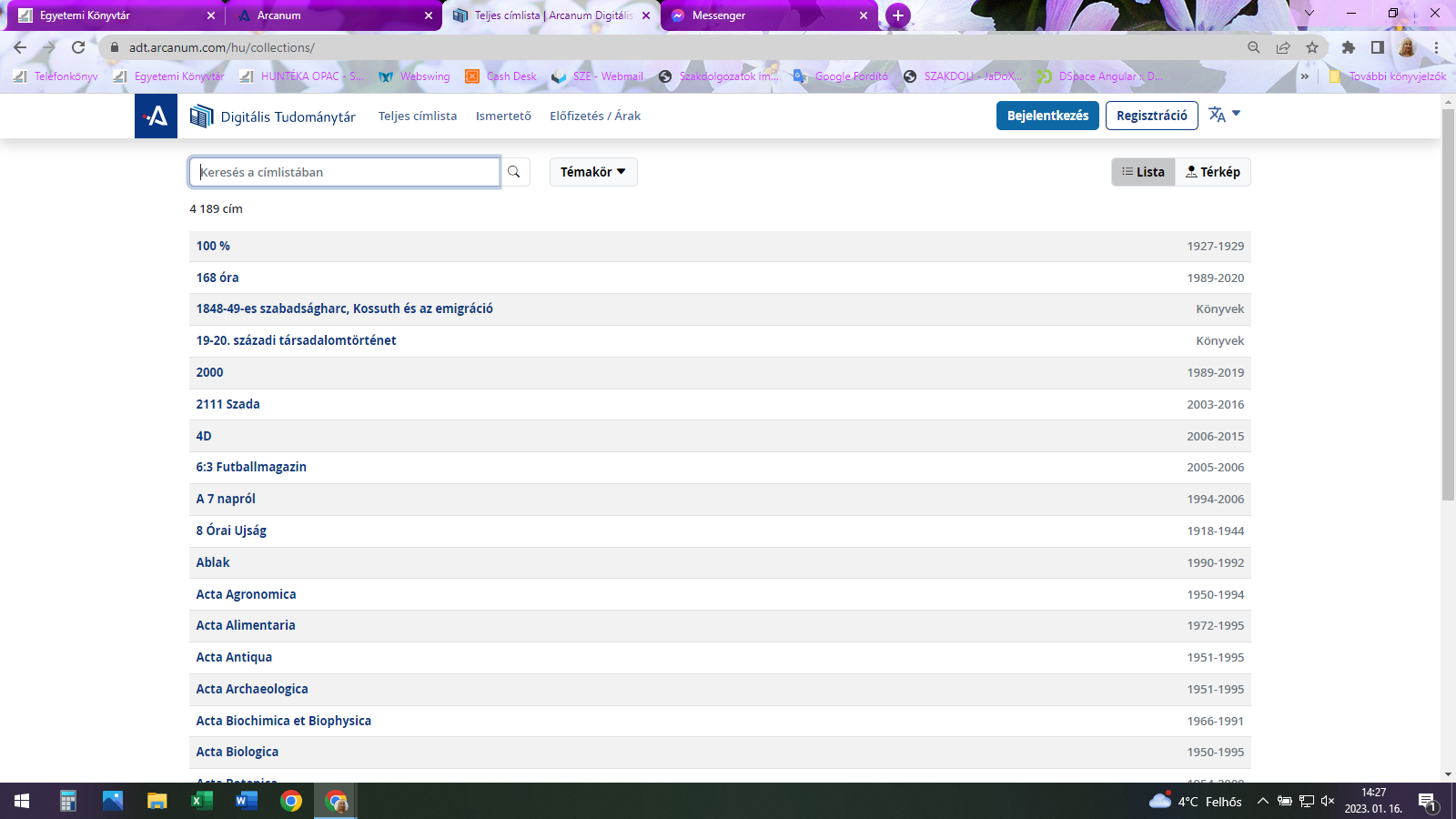 Keresési, szűrési lehetőségek
2. Egyszerű és összetett keresés/1:
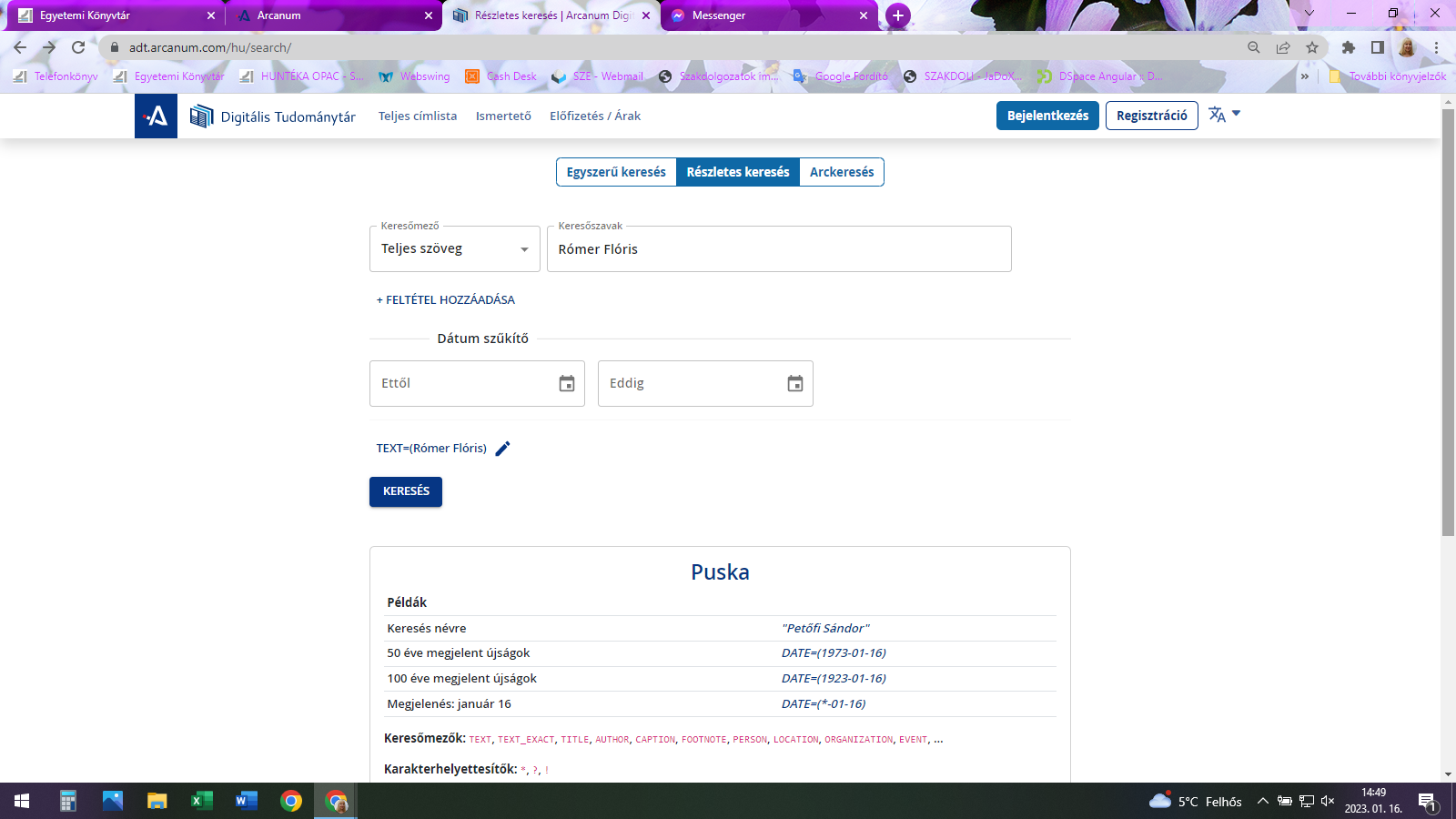 Keresési, szűrési lehetőségek
2. Egyszerű és összetett keresés/2_1:
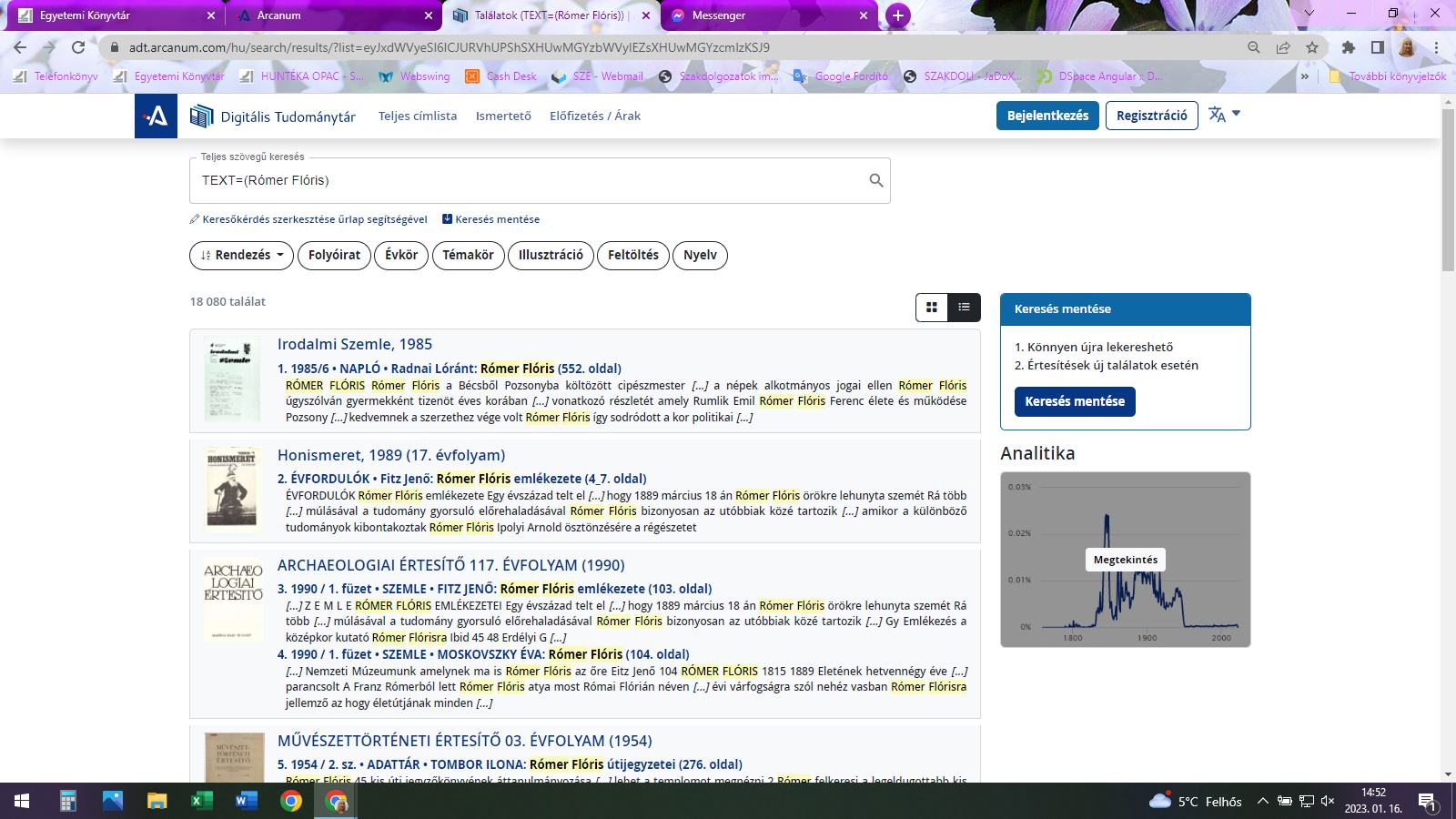 Keresési, szűrési lehetőségek
2. Egyszerű és összetett keresés/2_2:
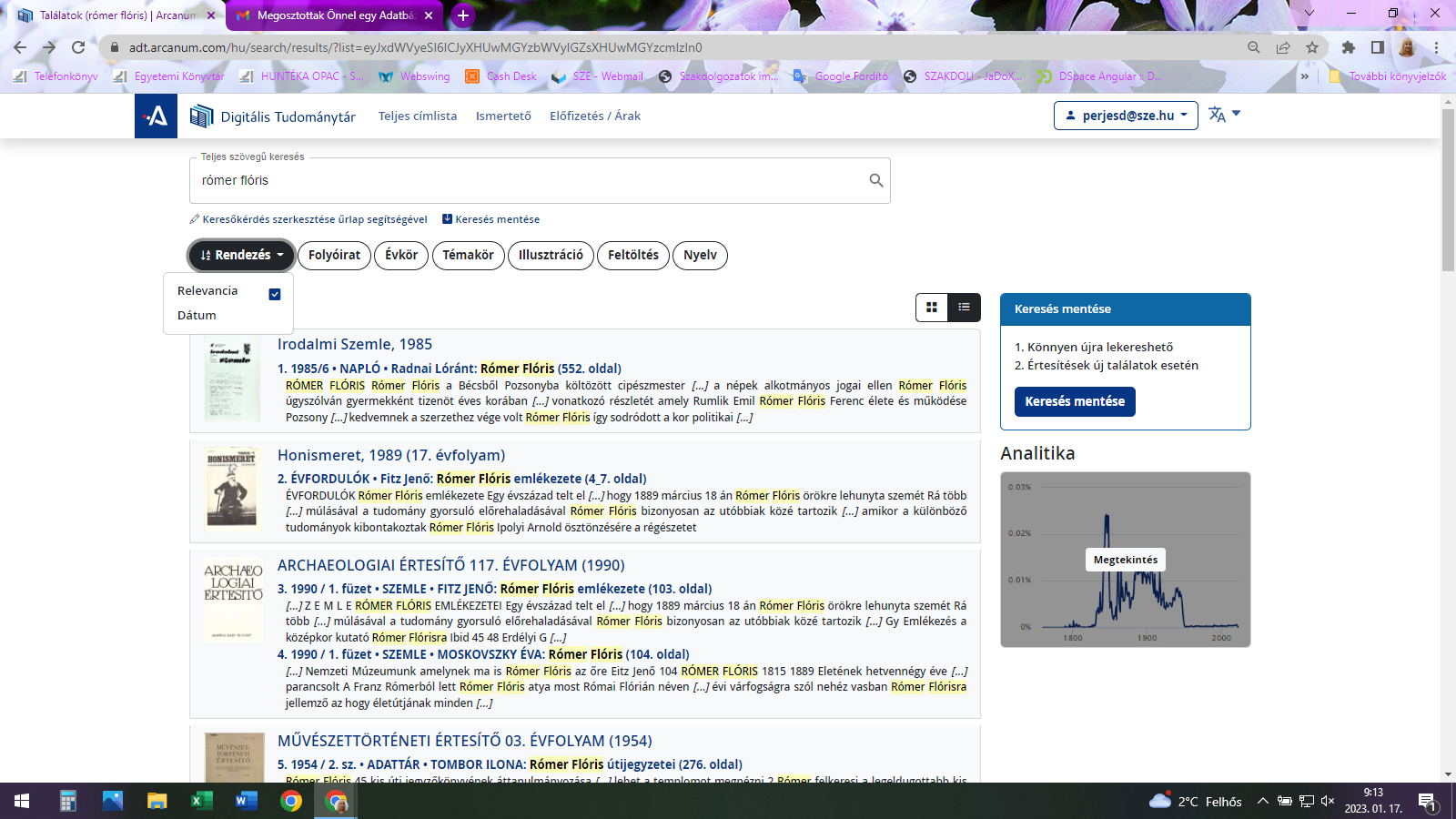 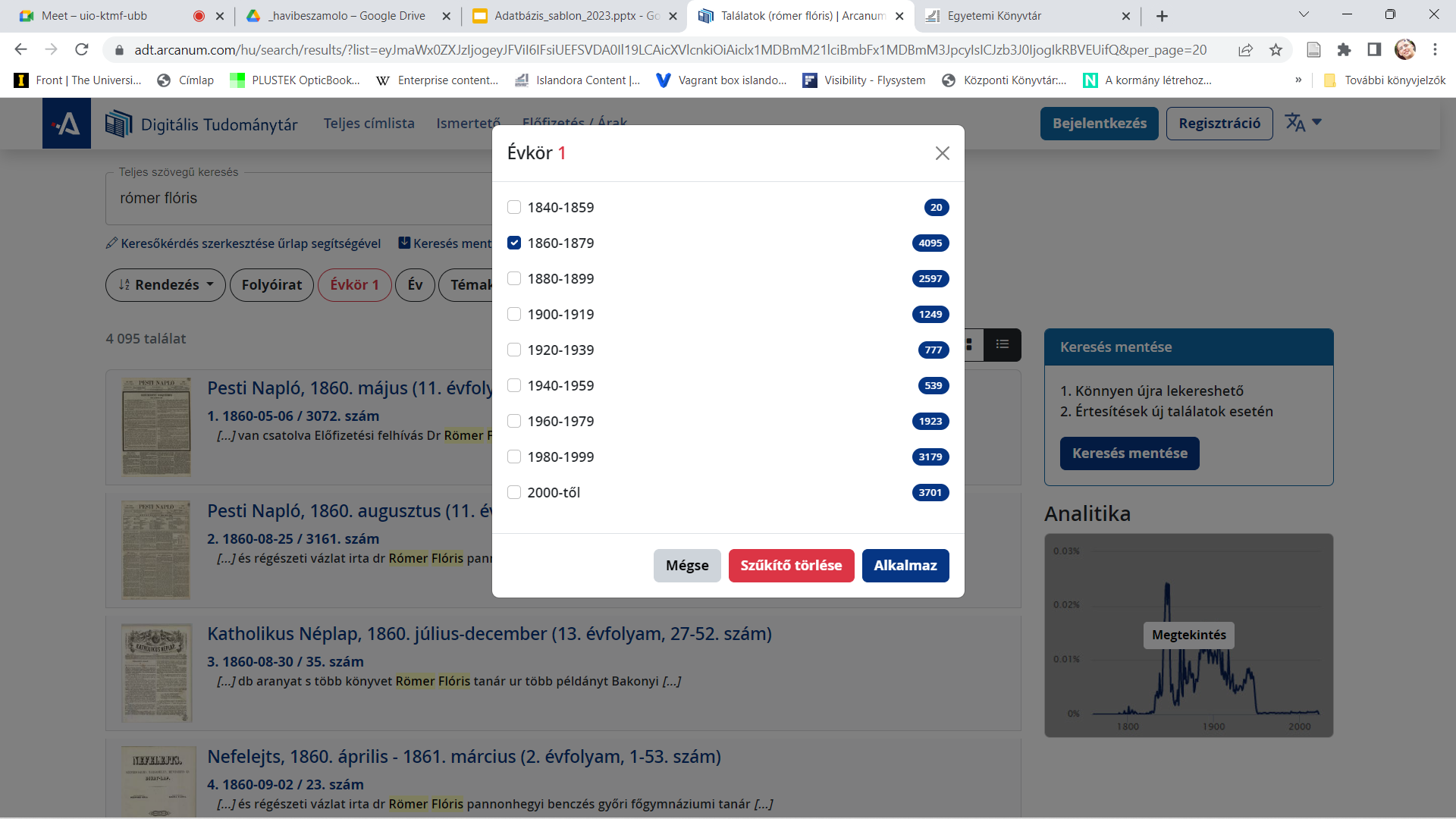 Keresési, szűrési lehetőségek
2. Egyszerű és összetett keresés/3_1:
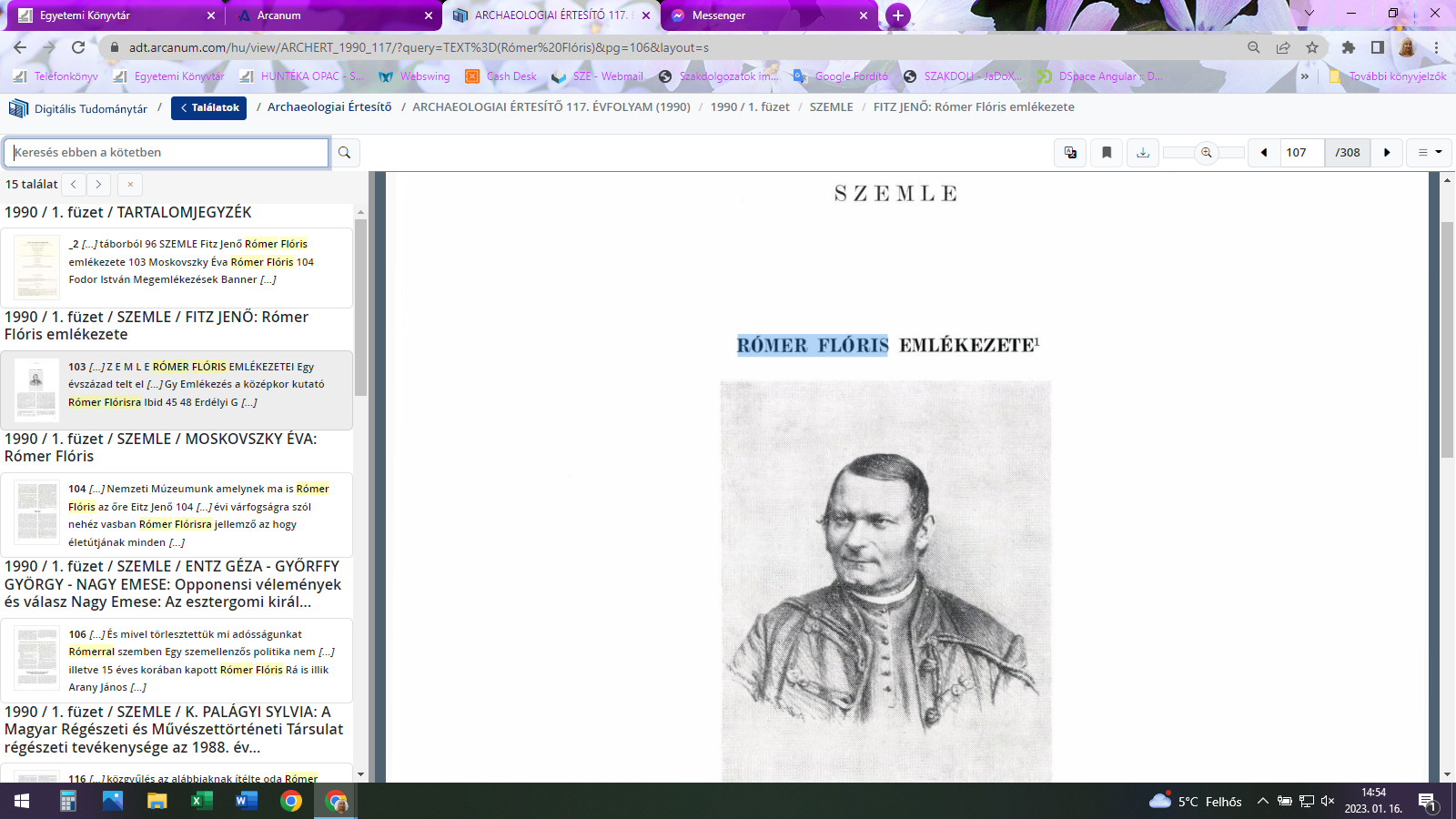 Keresési, szűrési lehetőségek
2. Egyszerű és összetett keresés/3_2:
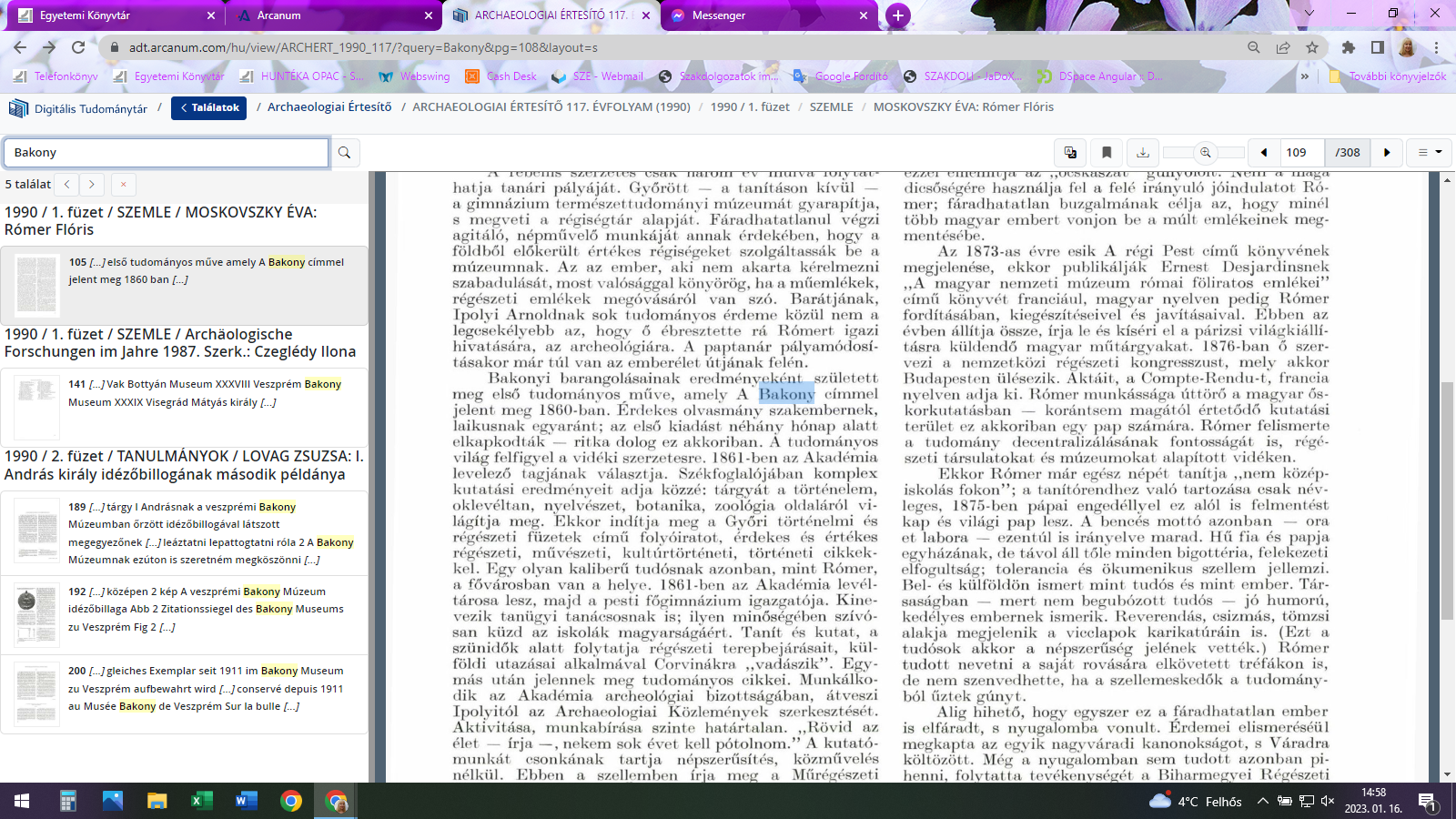 Keresési, szűrési lehetőségek
2. Egyszerű és összetett keresés/3_3:
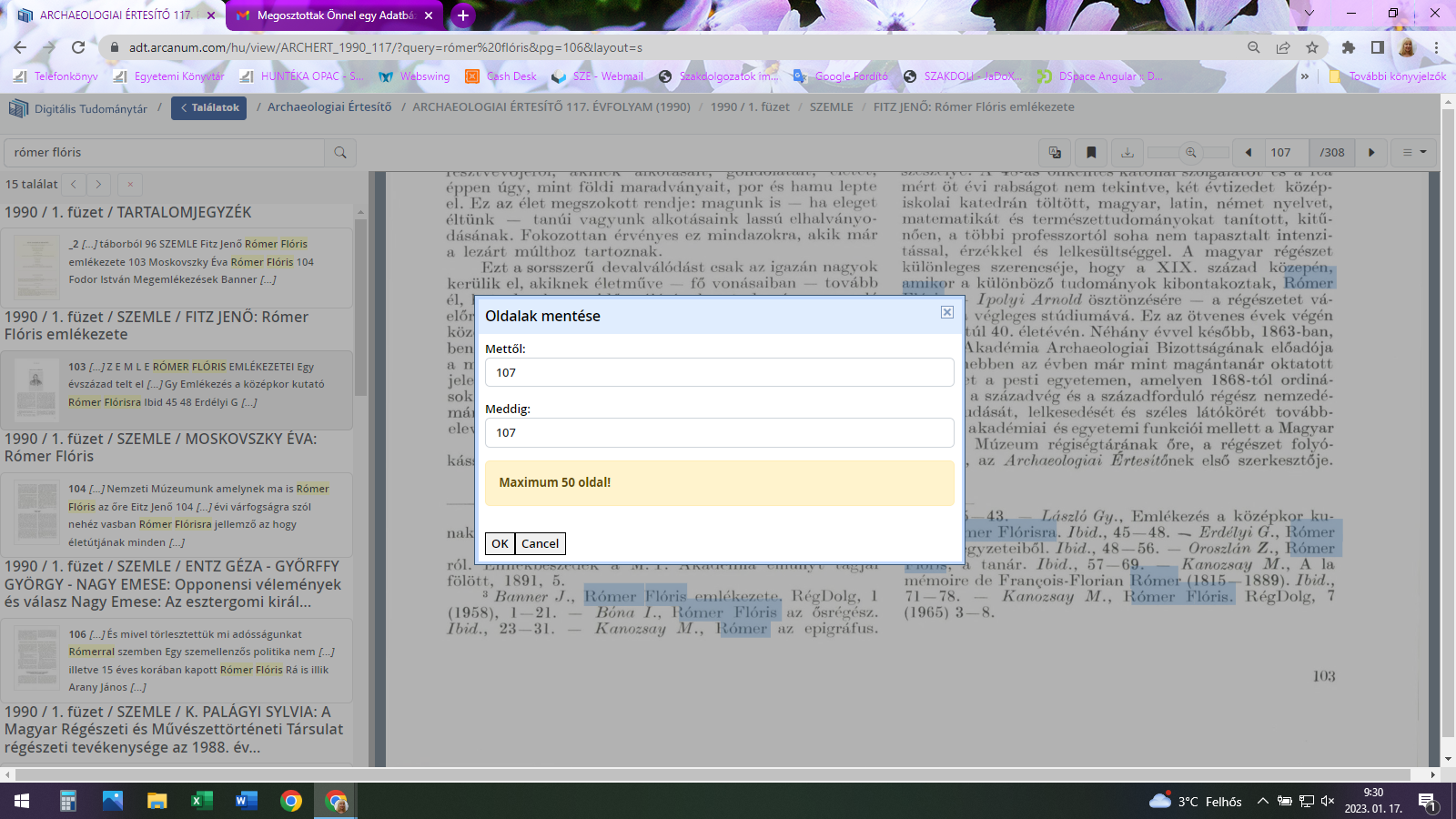 Kiegészítő / extra funkciók
Mesterséges intelligencián alapuló szolgáltatások
Arckeresés a tartalomban fotó alapján
Újságszegmentálás (AWS), Tulajdonnév-felismerés
N és W operátor
	https://www.arcanum.com/hu/adt/dokumentacio-a-kereseshez/
Keresési, szűrési lehetőségek
3. Arckeresés:
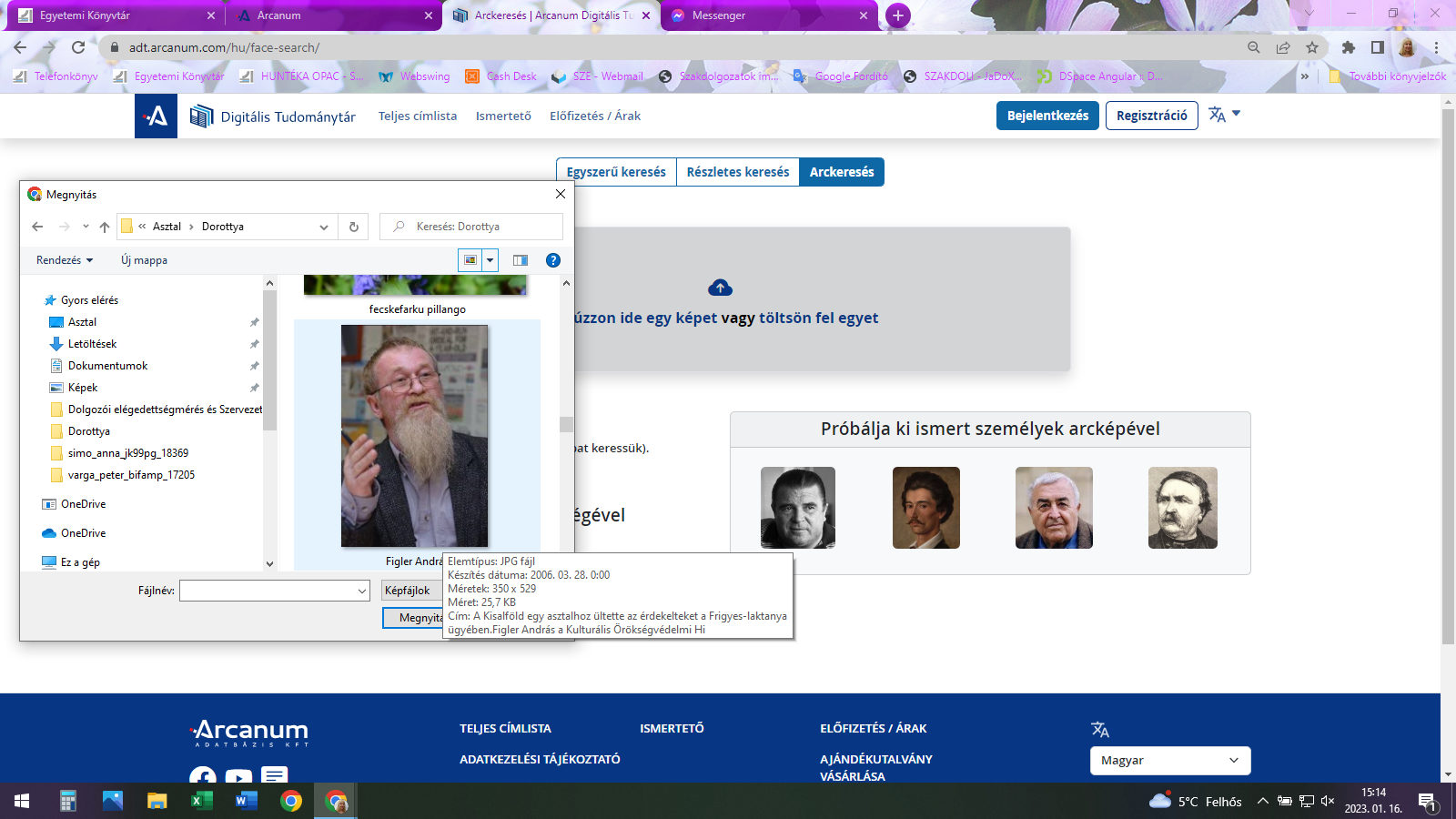 Keresési, szűrési lehetőségek
3. Arckeresés:
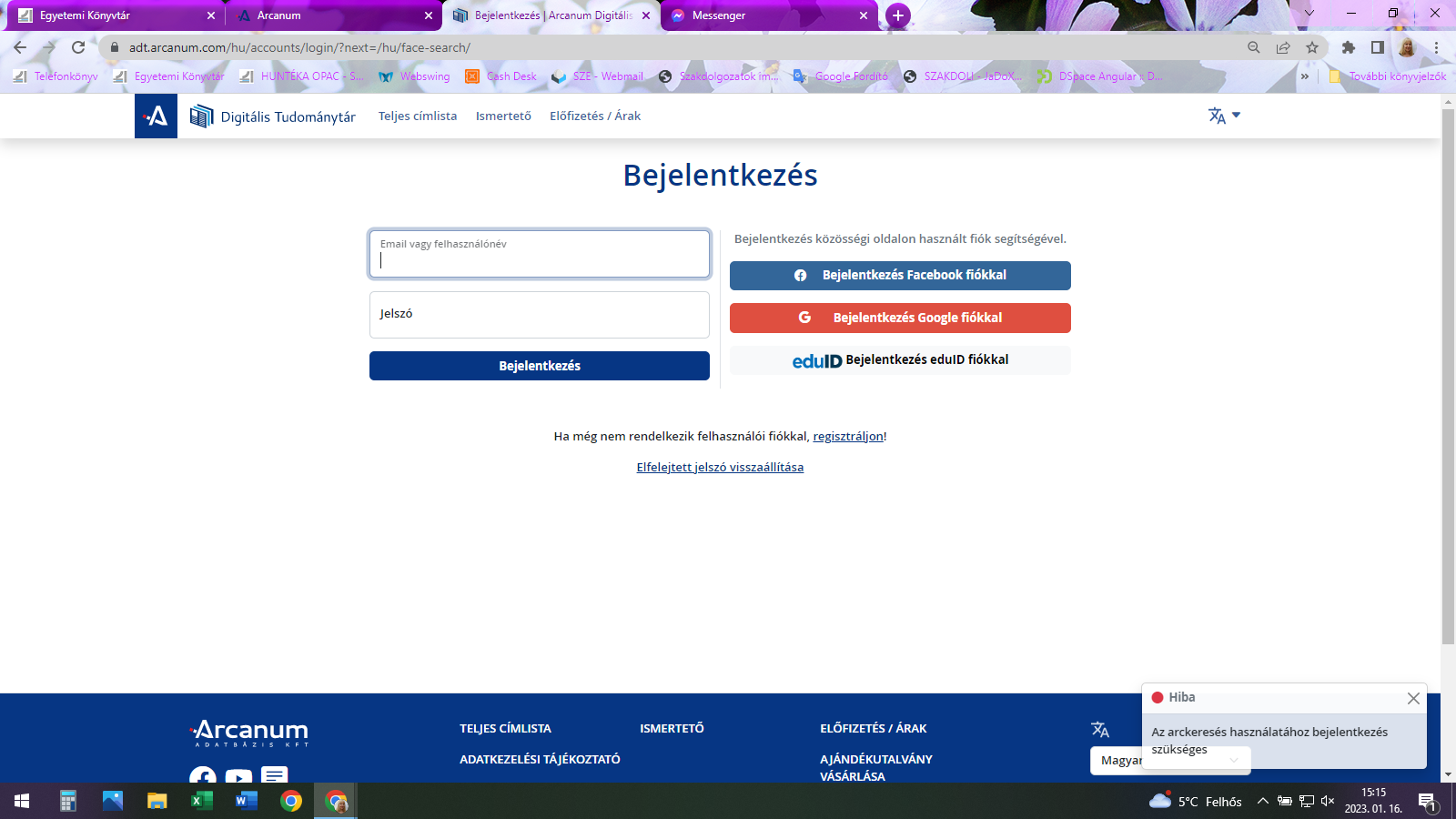 Keresési, szűrési lehetőségek
3. Arckeresés:
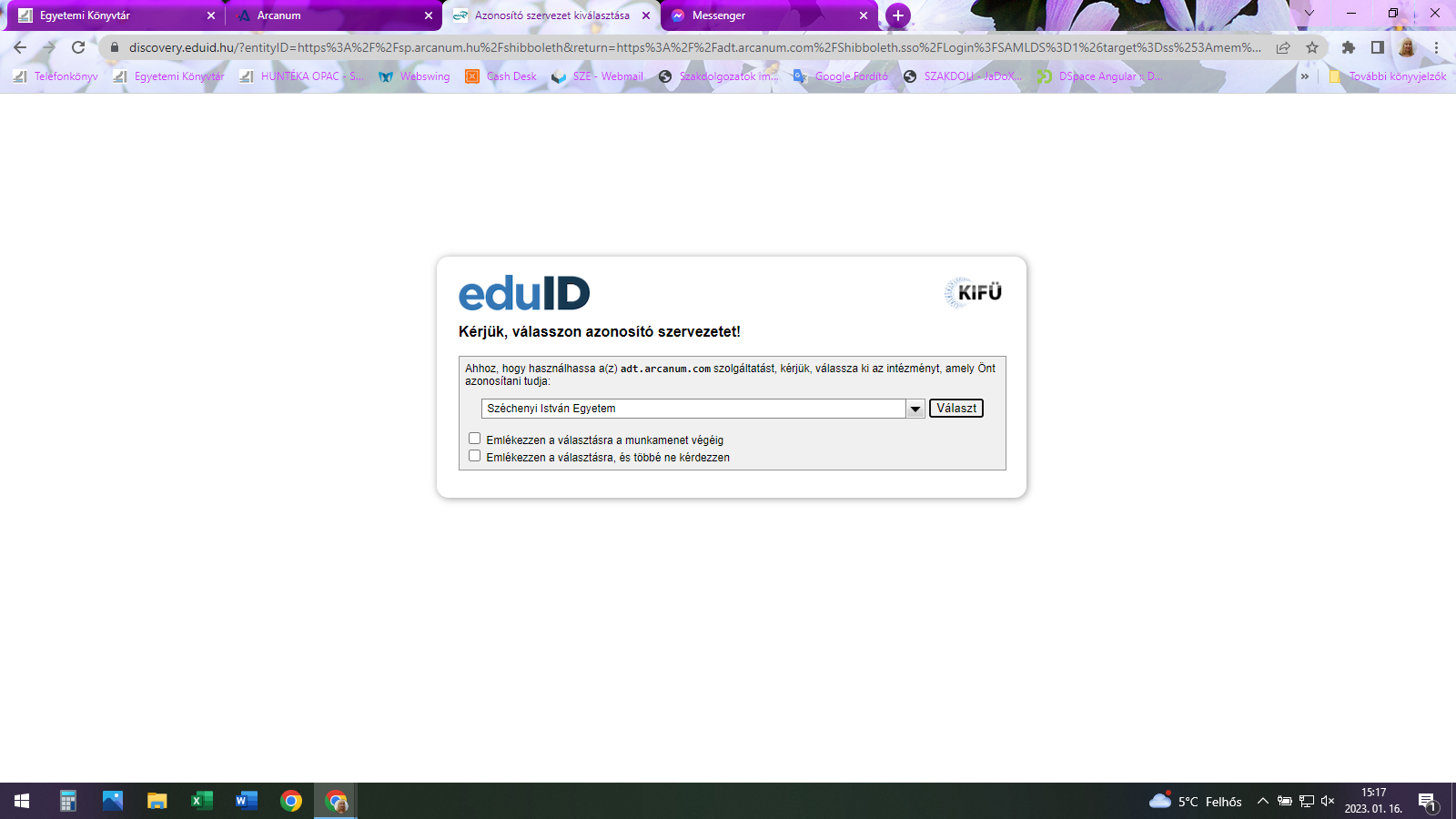 Keresési, szűrési lehetőségek
3. Arckeresés:
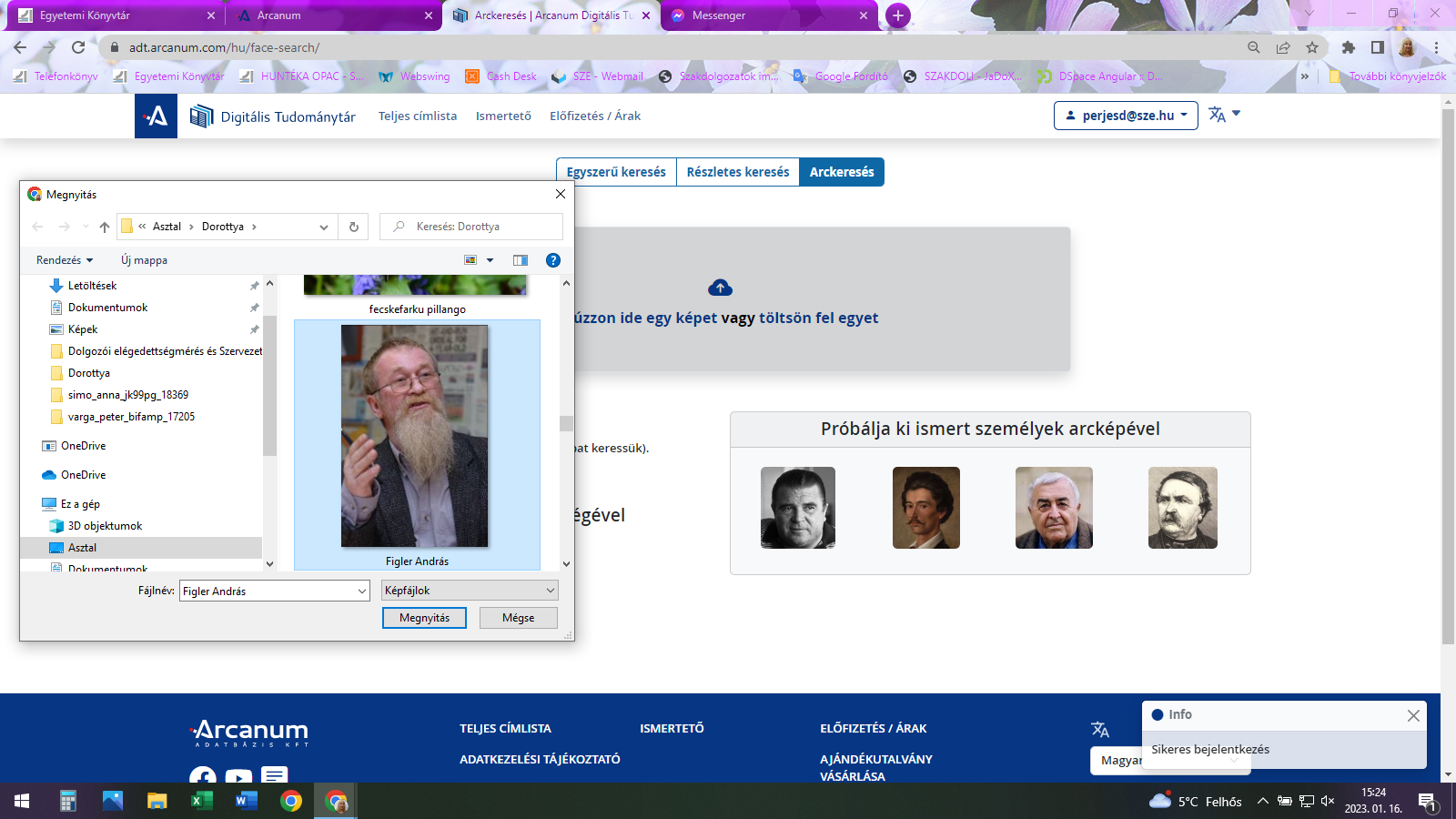 Keresési, szűrési lehetőségek
3. Arckeresés:
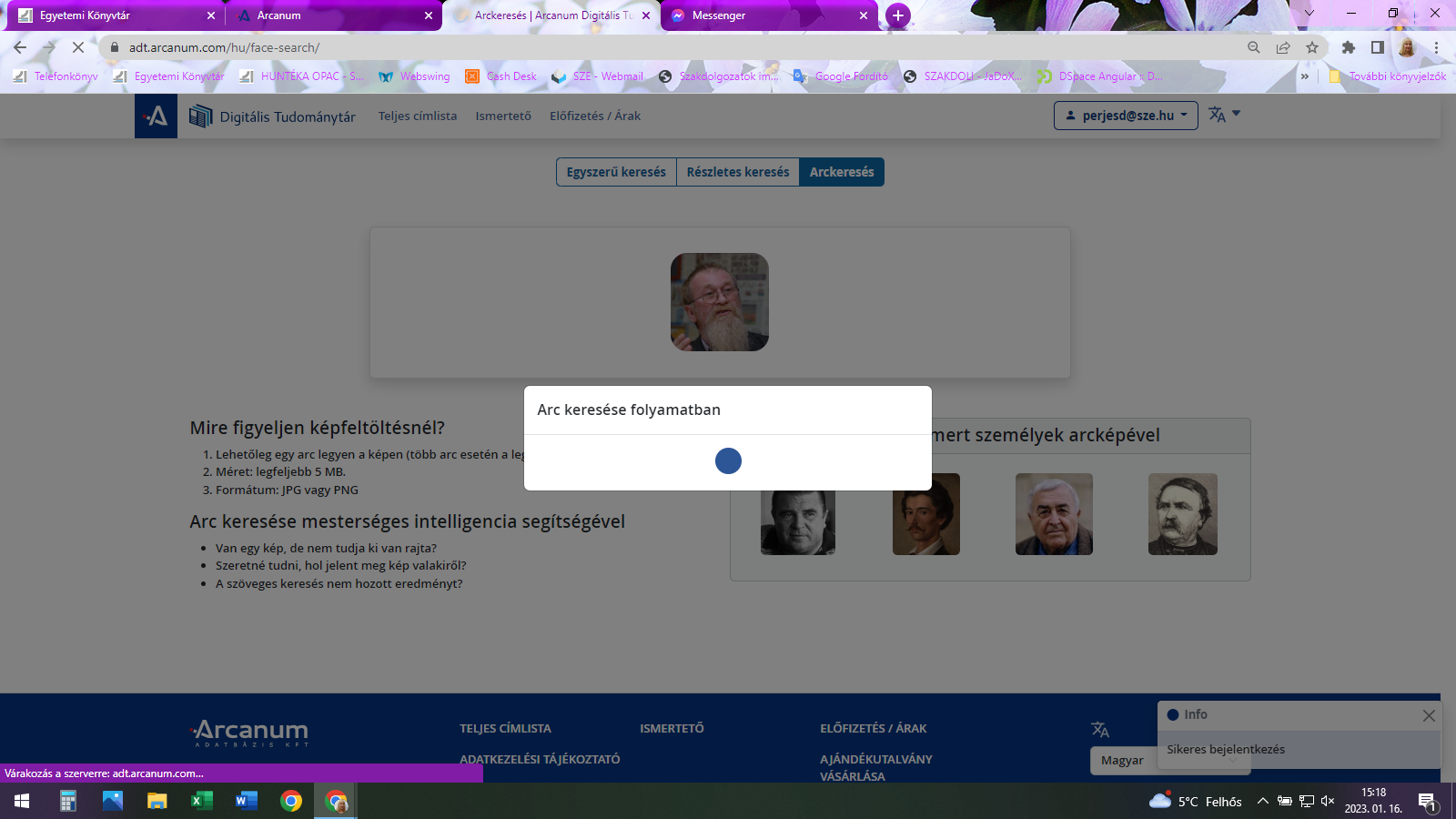 Keresési, szűrési lehetőségek
3. Arckeresés:
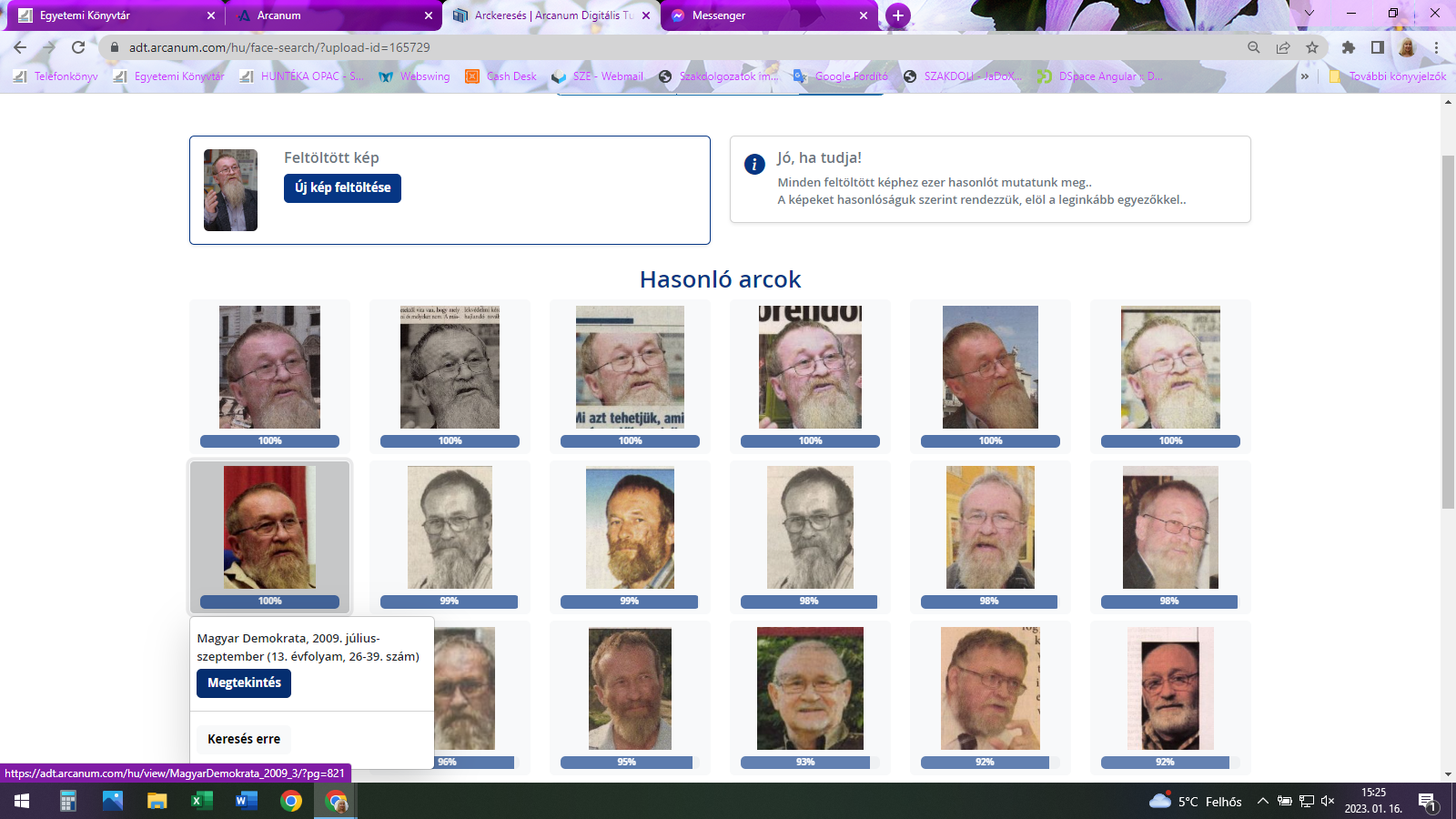 Keresési, szűrési lehetőségek
3. Arckeresés:
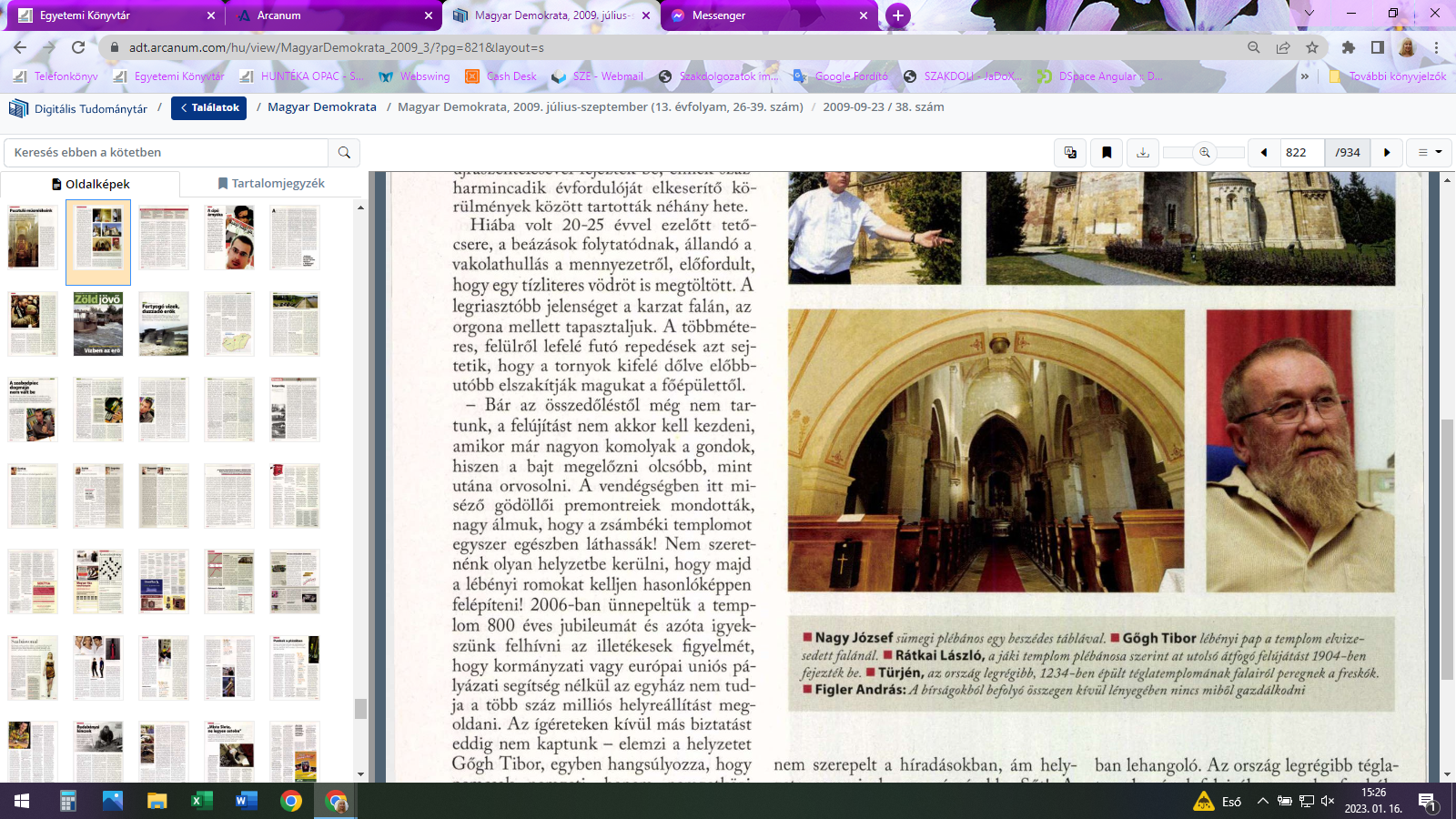 Kiegészítő / extra funkciók
Újságszegmentálás, Tulajdonnév-felismerés, N, W operátor
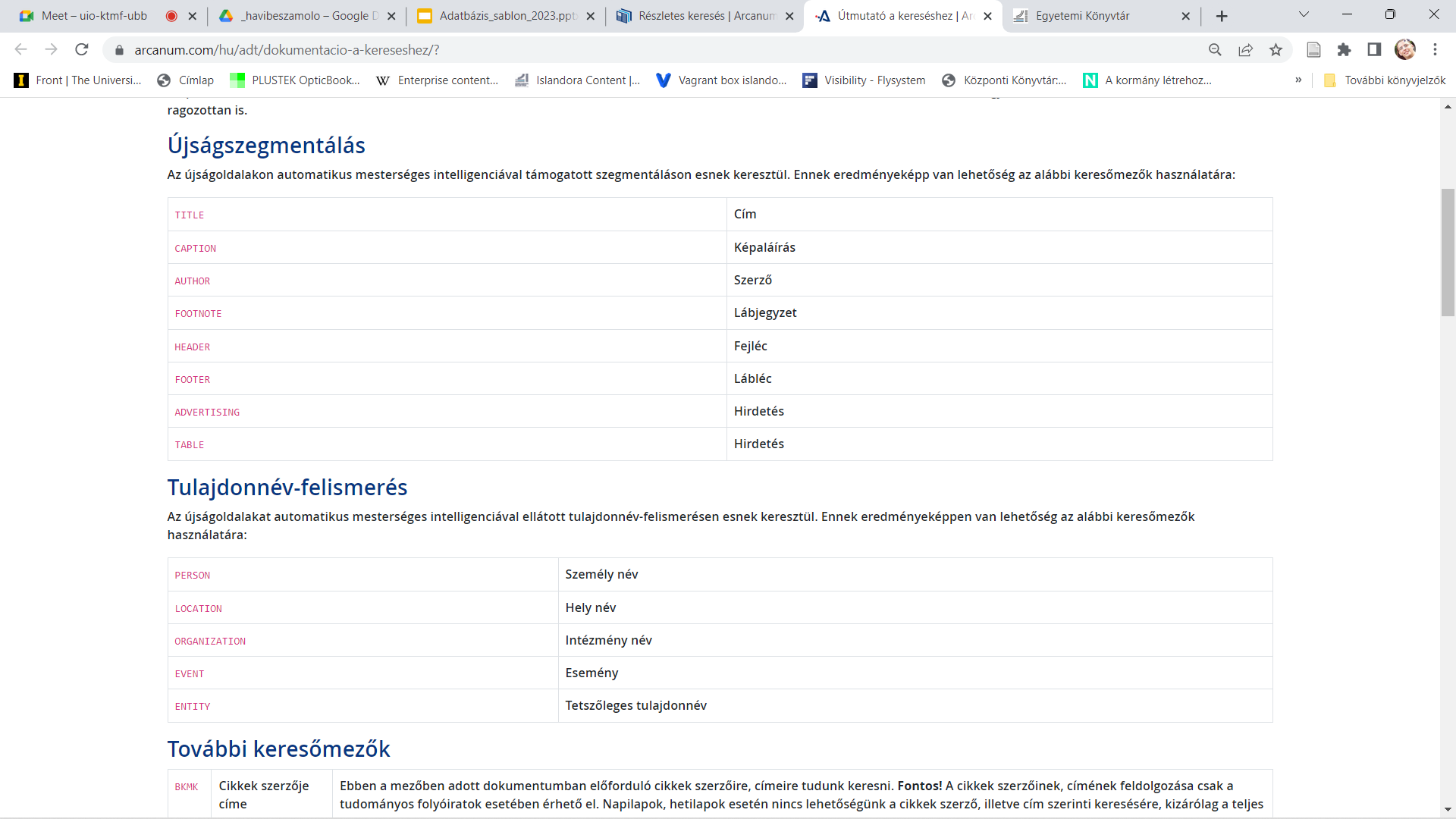 Szerzői profil / felhasználói fiók
Felhasználói fiók
Ha saját előfizetéssel használod, regisztrálni kell 
(előfizetés, számlázás)
Könyvjelzők
Mentett keresések
Gyakorlati példák
https://adt.arcanum.com/hu/
Köszönjük a figyelmet!
Perjés Dorottya
perjes.dorottya@sze.hu
Homor Péter
homor.peter@sze.hu
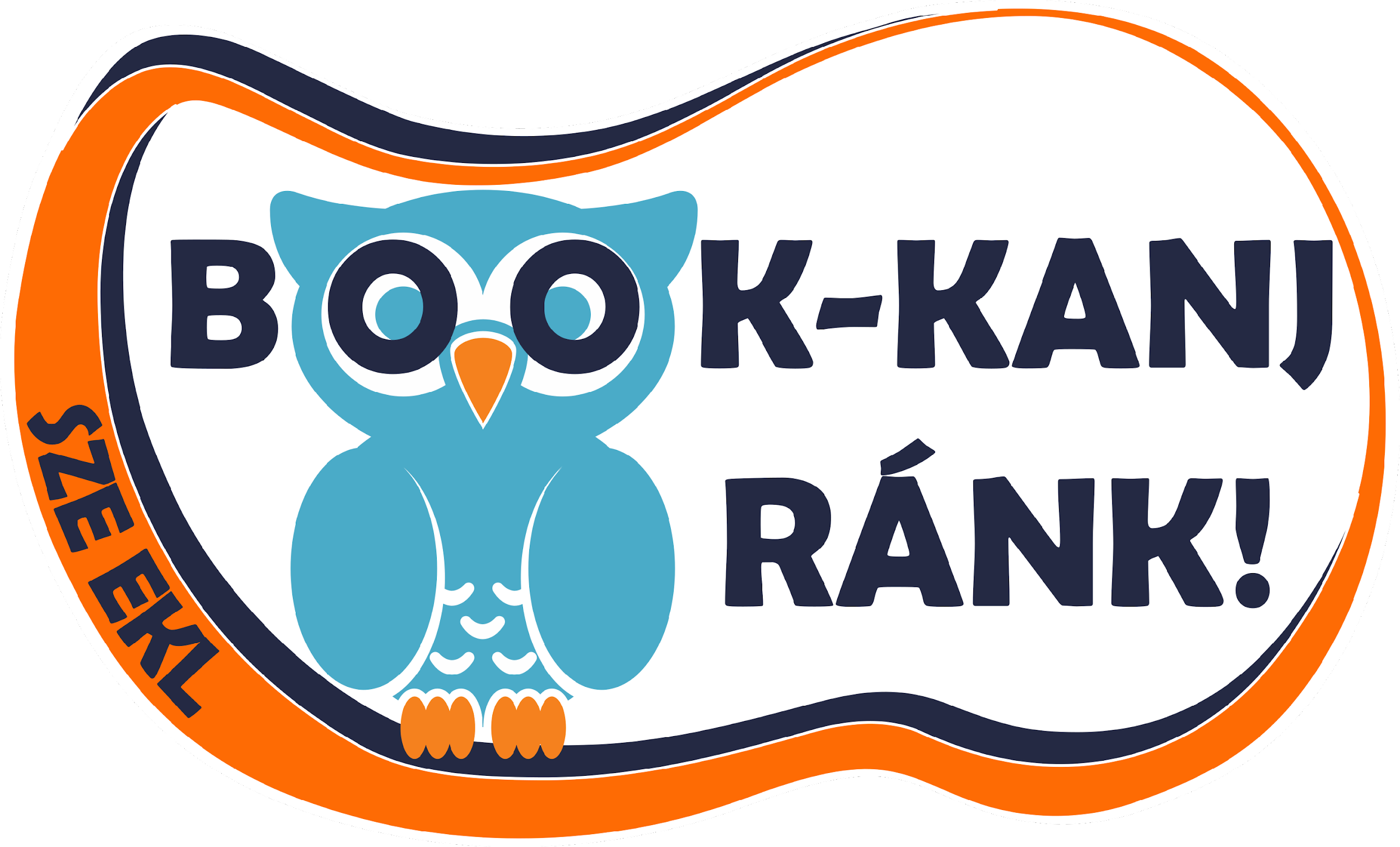